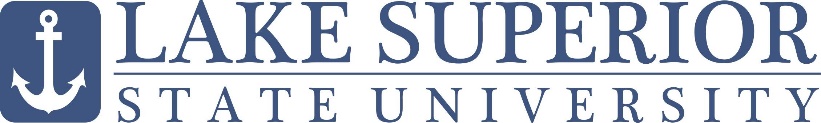 March 2020